The Magi
Matthew 2:1-7
2 When Jesus was born in the village of Bethlehem in Judea, Herod was king. During this time some wise men from the east came to Jerusalem 2 and said, “Where is the child born to be king of the Jews? We saw his star in the east and have come to worship him.” 3 When King Herod heard about this, he was worried, and so was everyone else in Jerusalem. 4 Herod brought together the chief priests and the teachers of the Law of Moses and asked them, “Where will the Messiah be born?”   5 They told him, “He will be born in Bethlehem, just as the prophet wrote, 6 ’Bethlehem in the land of Judea, you are very important among the towns of Judea. From your town will come a leader, who will be like a shepherd for my people Israel.’” 7 Herod secretly called in the wise men and asked them when they had first seen the star.
Matthew 2:8-12
He told them, “Go to Bethlehem and search carefully for the child. As soon as you find him, let me know. I want to go and worship him too.”  The wise men listened to what the king said and then left. And the star they had seen in the east went on ahead of them until it stopped over the place where the child was. 10 They were thrilled and excited to see the star.
11 When the men went into the house and saw the child with Mary, his mother, they knelt down and worshiped him. They took out their gifts of gold, frankincense, and myrrh and gave them to him. 12 Later they were warned in a dream not to return to Herod, and they went back home by another road.
Matthew 2:1-2
When Jesus was born in the village of Bethlehem in Judea, Herod was king. During this time some wise men from the east came to Jerusalem  and said, “Where is the child born to be king of the Jews? We saw his star in the east and have come to worship him.”
Who were the Magi
Gentiles
		Lived in the East (east of Jerusalem)
		Possibly Babylon, Persia, India
		Science, Prophecy, History
		Knew Jewish History
The Star
Magi knew stars, galaxies
		Not Astrologists, ie Horoscopes etc.
		Astronomers
		Something new in the sky to the west
Numbers 24:17 (Baalom 1450 BC)
“I see Him but not now
I behold Him but not near
A star shall come forth from Jacob
A scepter shall rise from Israel”
Route traveled by the Wise Men
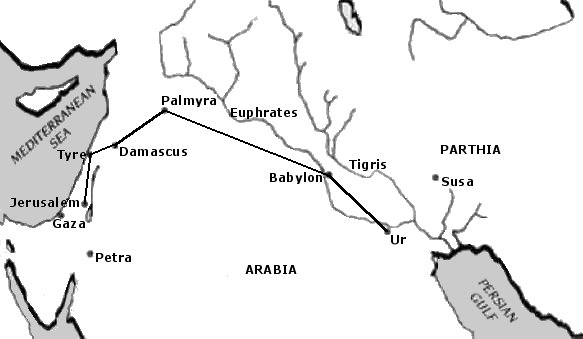 Ecclesiastes 3:11
“He has set eternity 
in the hearts of man.”
Romans 1:20
“For since the creation	 of the world His 
invisible attributes, His eternal power and
divine nature have been clearly seen
being understood through what has been
made, so they are without excuse.”
Star to the West
Scepter – Israel
Head for Jerusalem
Gas up the camels – oops I mean horses
Did they Understand?
Daniel 9:26 – Decree to rebuild Jerusalem
Until Messiah comes and in “cut off” 476 years
Nehemiah 2:8 – Decree to rebuild (446 BC)
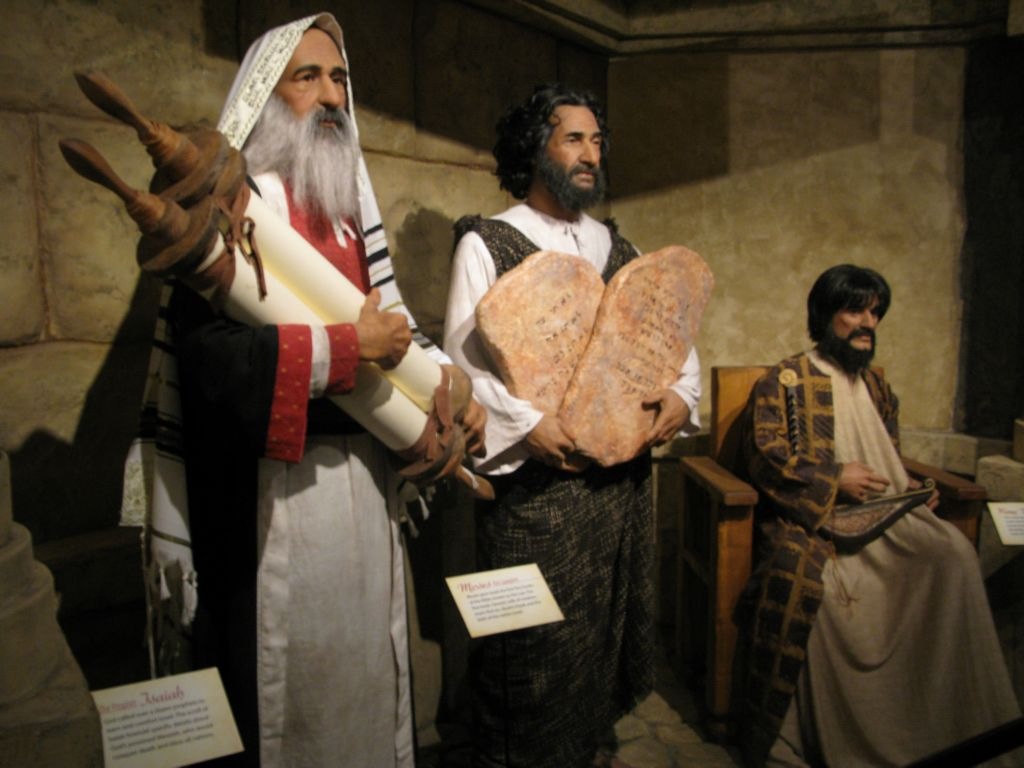 Matthew 2:3
When King Herod heard about this, he was worried, and so was everyone else in Jerusalem.
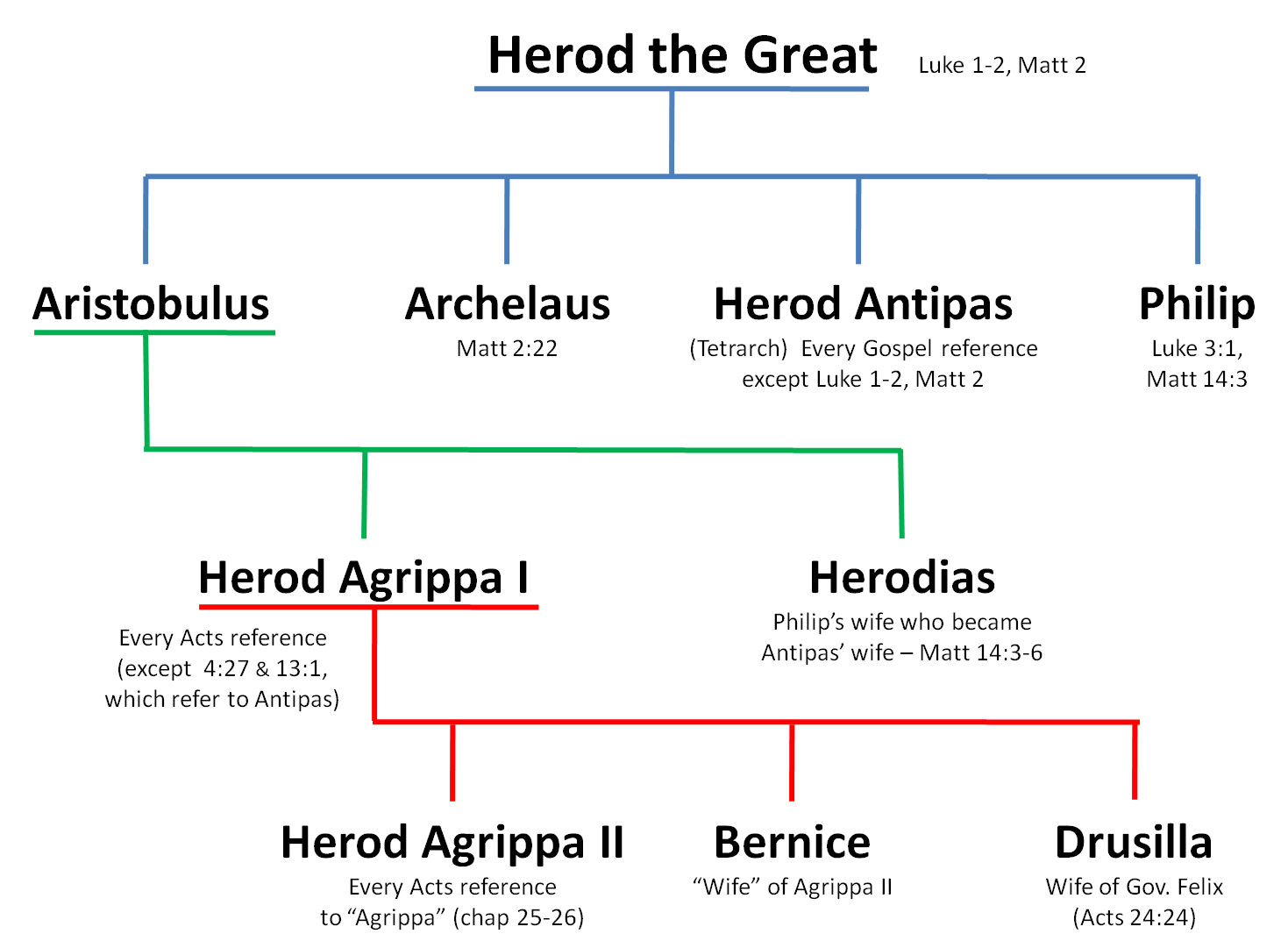 Herod the Great
Not Jewish, Esau’s descendent
63 B.C. – became Governor of Jerusalem
40 B.C. – Parthian invasion, escape to Rome
“King of the Jews”
40,000 Soldiers
Matthew 2:4-6
“Interested to know but not to go”
Herod brought together the chief priests and th teachers of the Law of Moses and asked them, “Where will the Messiah be born?”   T hey told him, “He will be born in Bethlehem, just as the prophet wrote,
‘Bethlehem in the land of Judea, you are very important among the towns of Judea. From your town will come a leader, who will be like a shepherd for my people Israel.”
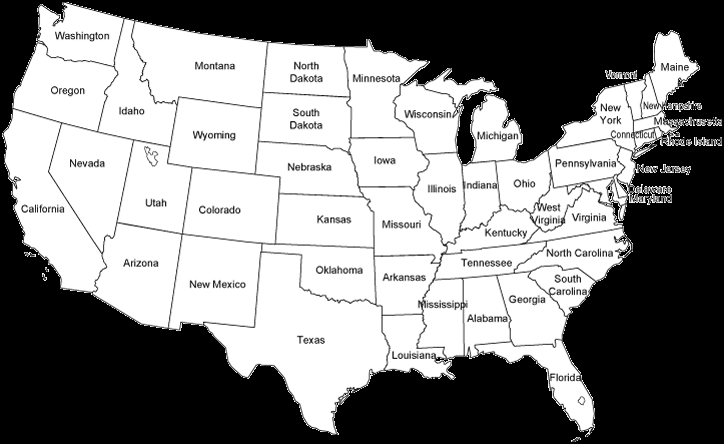 Boston Scholars
Major of Wichita
Professors or Preachers
Go to Hilltop
Jesus can be born in your heart 
Here in HILLTOP
Matthew 2:7-8
“Herod secretly called in the wise men and asked them when they had first seen the star.  He told them, ‘Go to Bethlehem and search carefully for the child. As soon as you find him, let me know. I want to go and worship him too.’”
Matthew 2:9-10
“The wise men listened to what the king said and then left. And the star they had seen in the east went on ahead of them until it stopped over the place where the child was.  They were thrilled and excited to see the star.”
Matthew 2:11
“When the men went into the house and saw the child with Mary, his mother, they knelt down and worshiped him. They took out their gifts of gold, frankincense, and myrrh[a] and gave them to him.”
Matthew 2:12
“Later they were warned in a dream not to return to Herod, and they went back home by another road.”
How does God warn us?
Scripture
Prayer
Conscience
Godly advice
Dreams
Dreams
Wise Men – Matthew 2:12 – Avoid Herod
  Joseph – Matthew 1:20 – Marry Mary
                  Matthew 2:13 – Flee to Egypt
                  Matthew 2:19 – Return to Israel
                  Matthew 2:22 – Settle in Nazareth
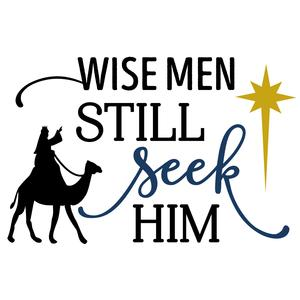 Matthew 7:7
“Ask, and you will receive. 
Search, and you will find. 
Knock, and the door                                     will be opened for you.”
Psalms 145:18
“You are near to everyone whose prayers are sincere.”
Isaiah 55:6
“Seek the Lord 
while He may be found.”
Revelations 3:20
“I stand at the door and knock.
If anyone hear my voice
and open the door
I will come into their life
I will share things together as friends.”
Table Talk
How has God ever warned you?
What special ways has God spoken to you?